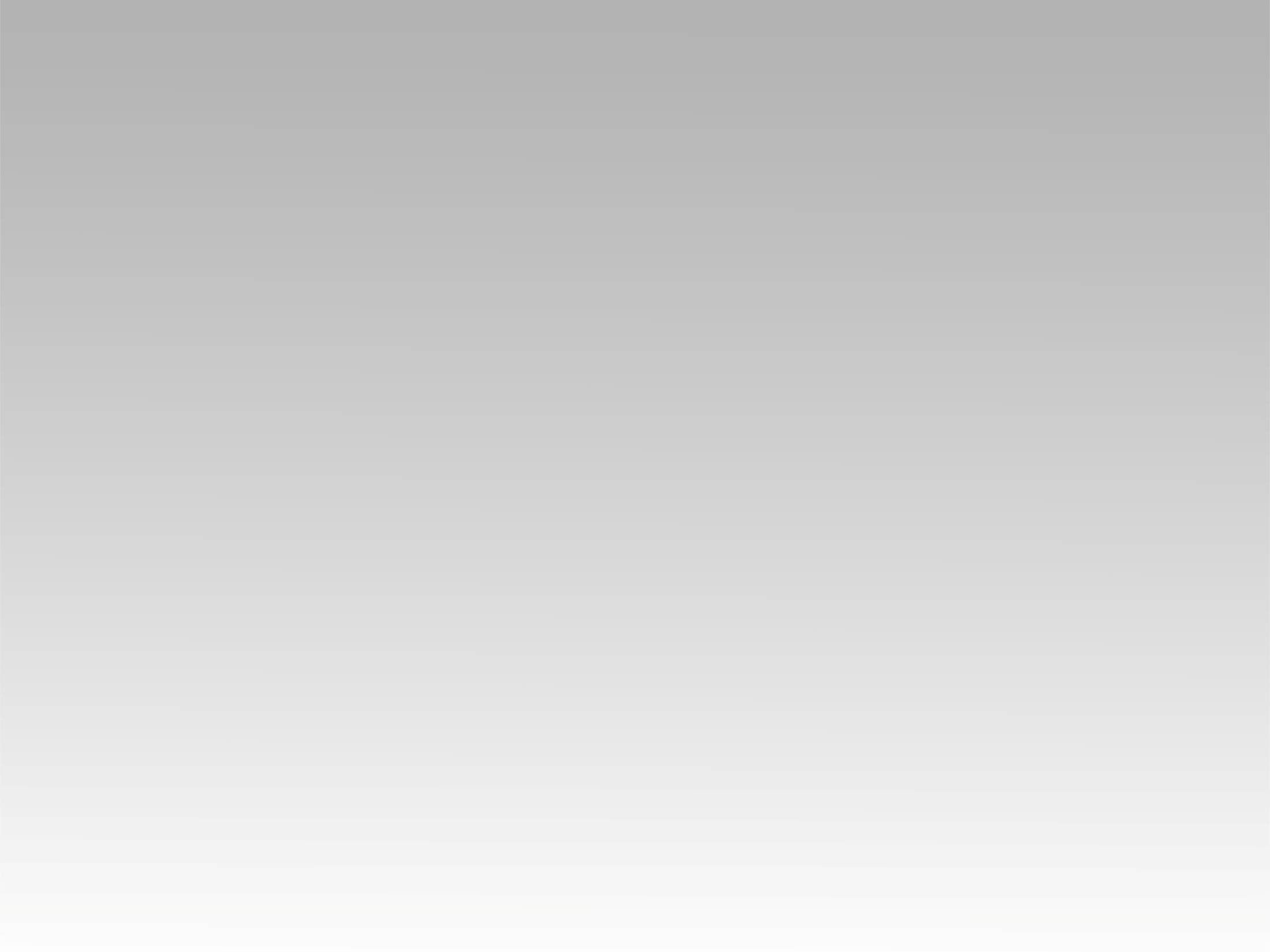 ترنمية 
غنوا لدم يسوع
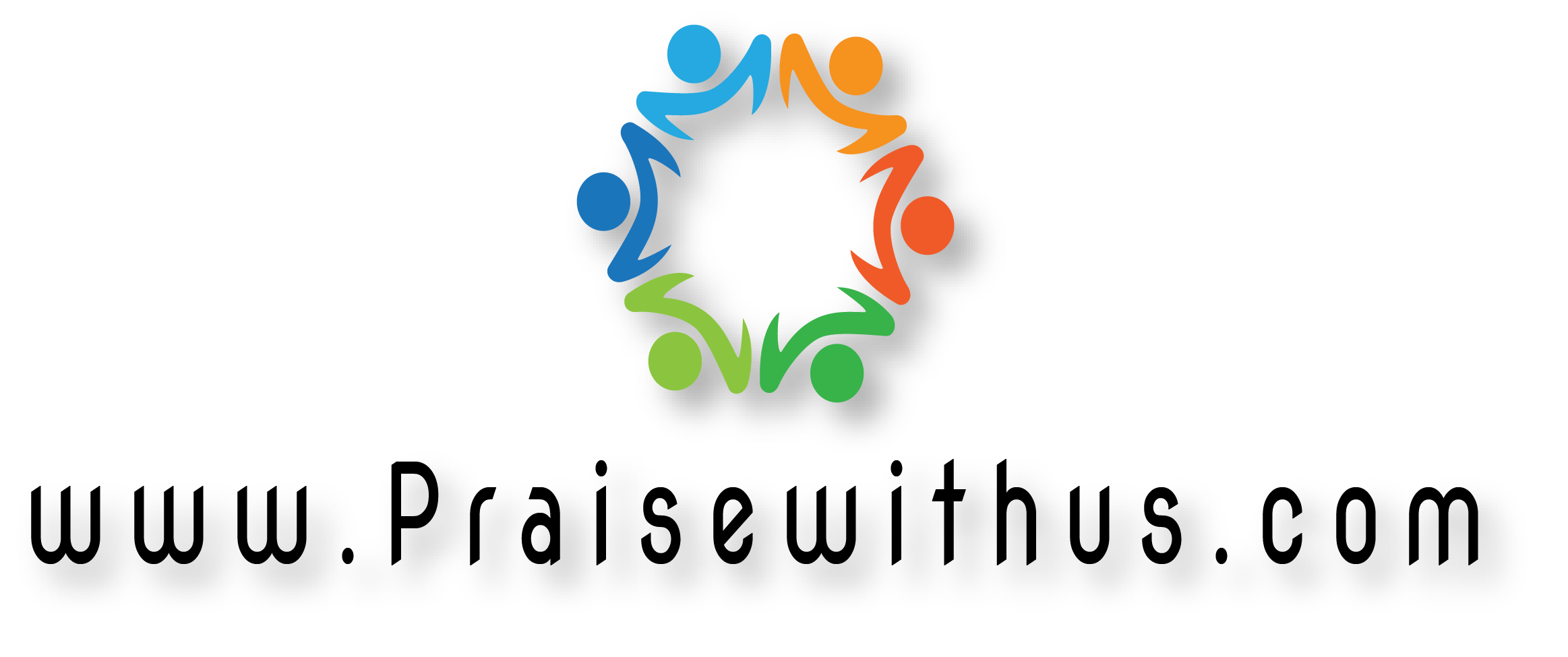 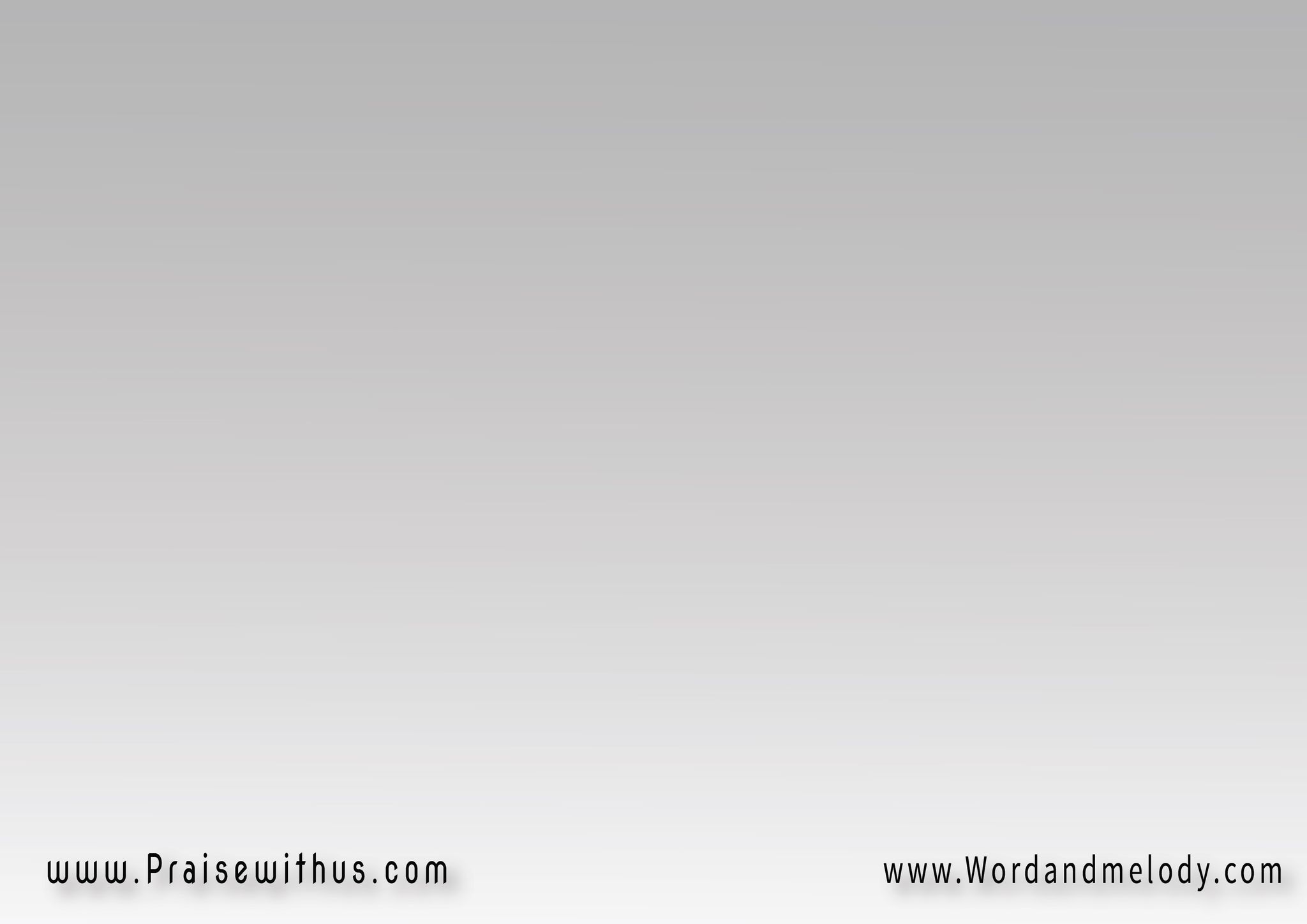 القرار :
 غنوا لدم يسوع الغالي 
اللي صنع منا أبطالاللي فدانا بسلطان عالي بالنعمة لا بالأعمال
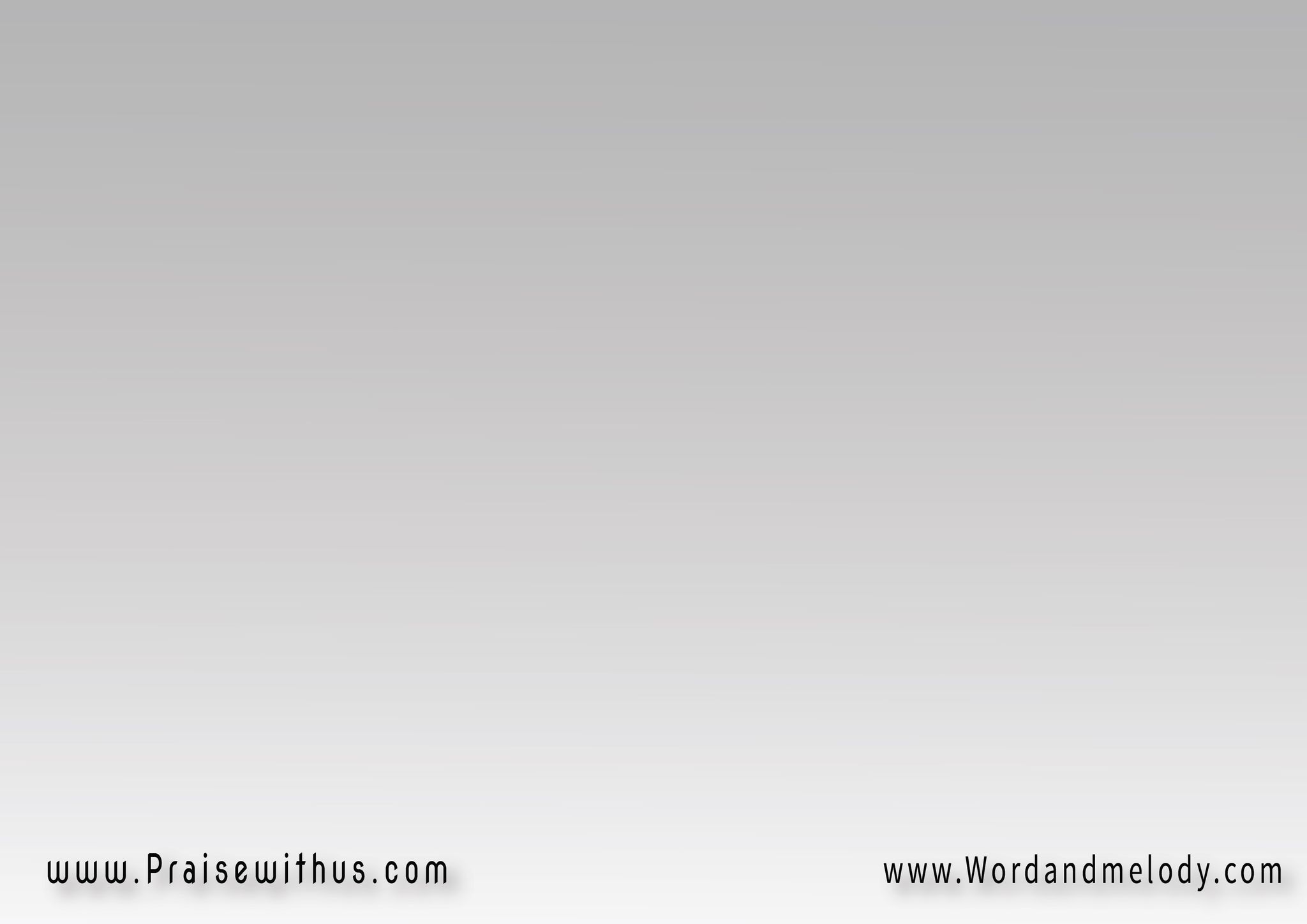 (الضعيف إمتلا كاسه
 الكسير بيه رافع راسه)2( مافي شئ معاه محال)2
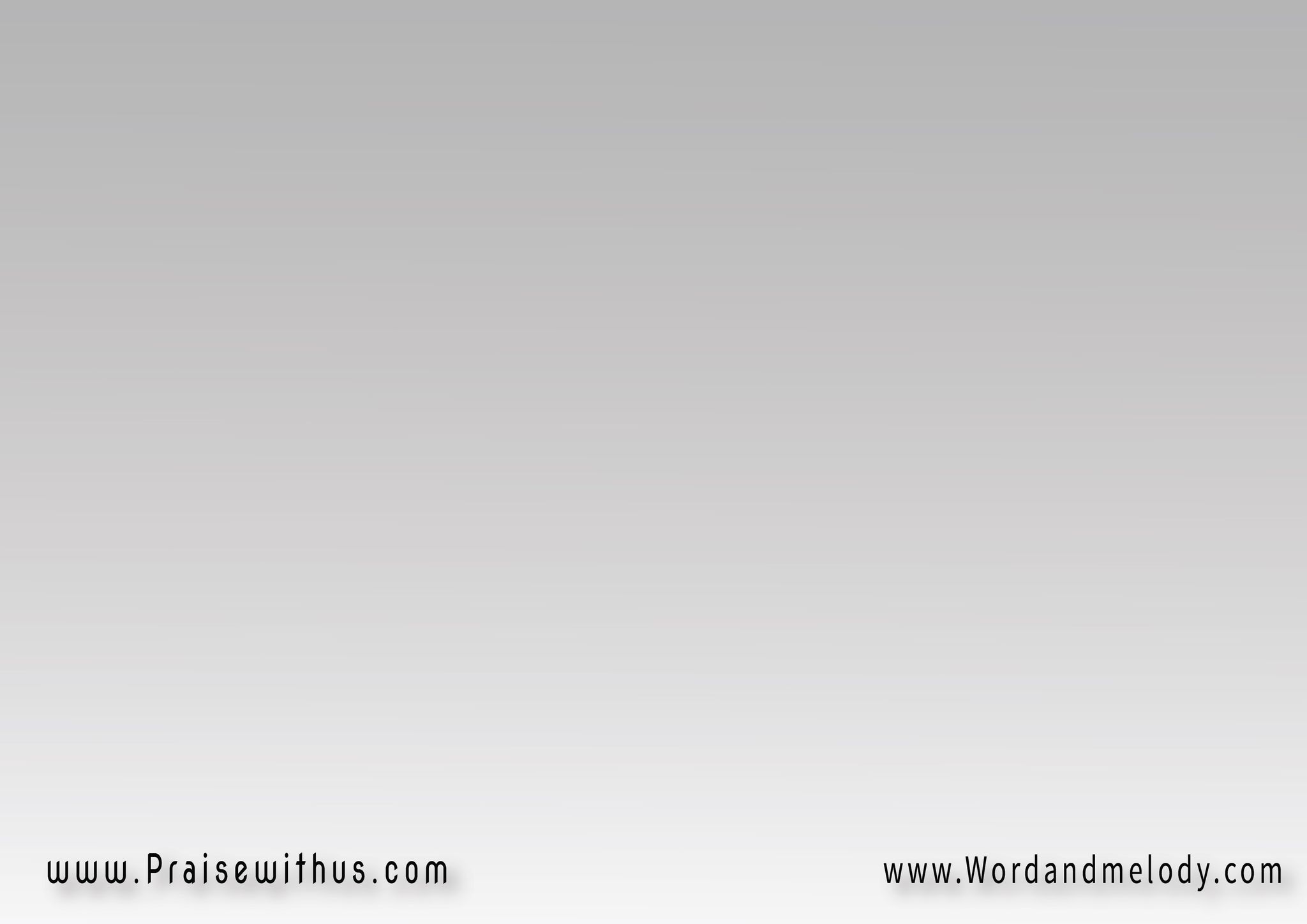 1- 
الدم معناه صليب 
وثمن دفعه حمل اللهومحبة وحب عجيب 
بيه إمتازنا وإحنا خطاة
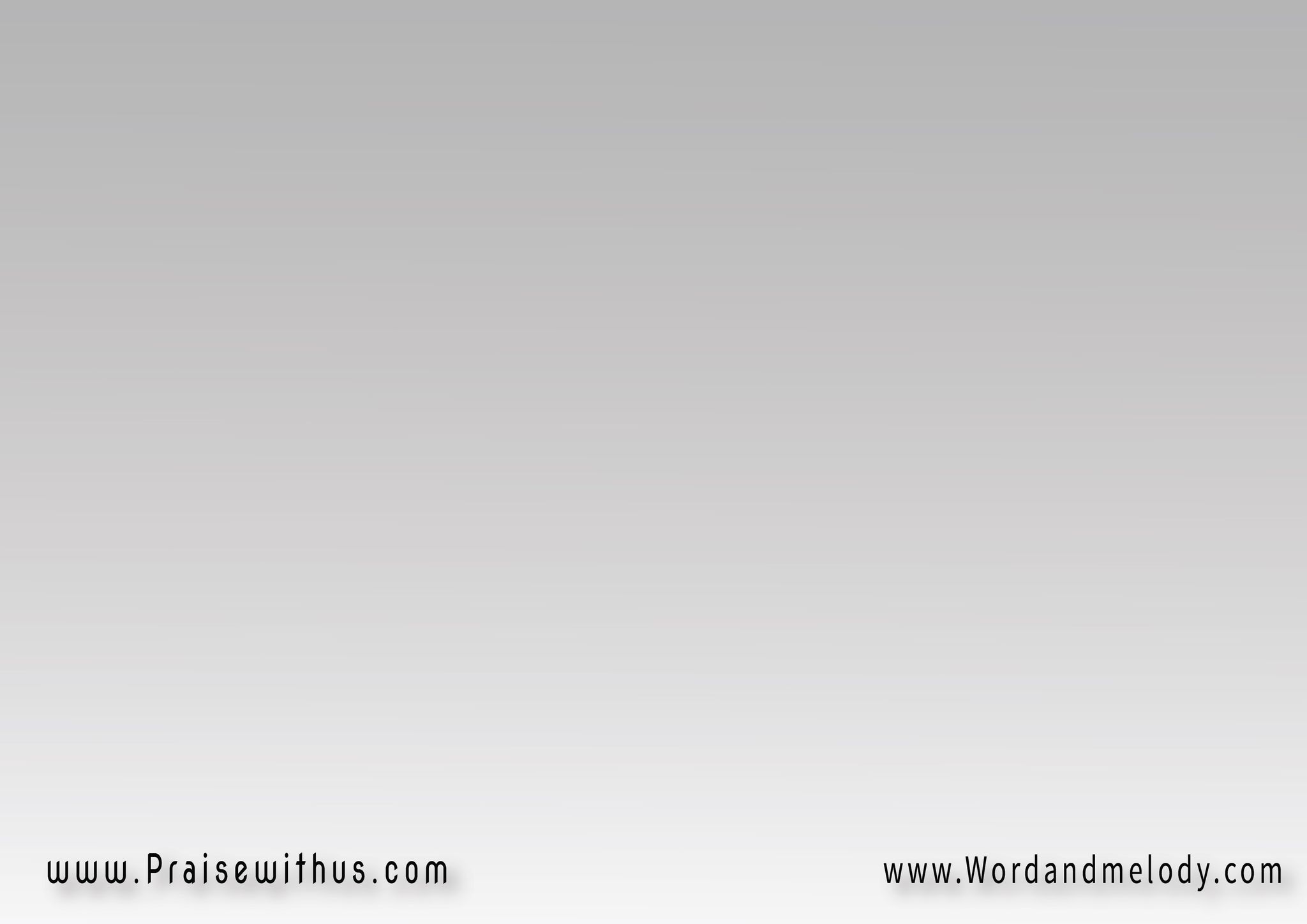 لما قبلته بالإيمان 
أعطاني بيه السلطانصرت بدمه ابن الله
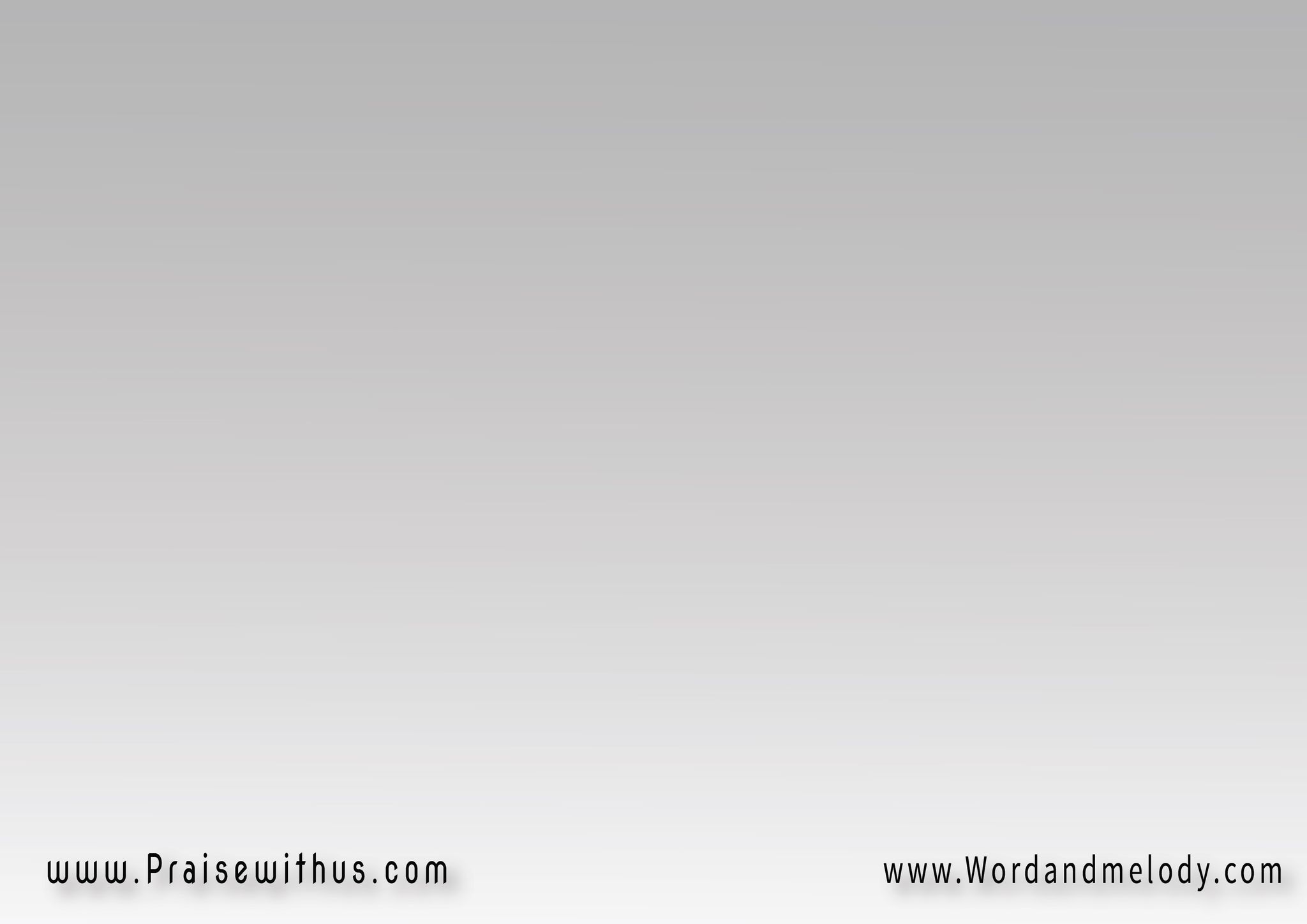 القرار :
 غنوا لدم يسوع الغالي 
اللي صنع منا أبطالاللي فدانا بسلطان عالي بالنعمة لا بالأعمال
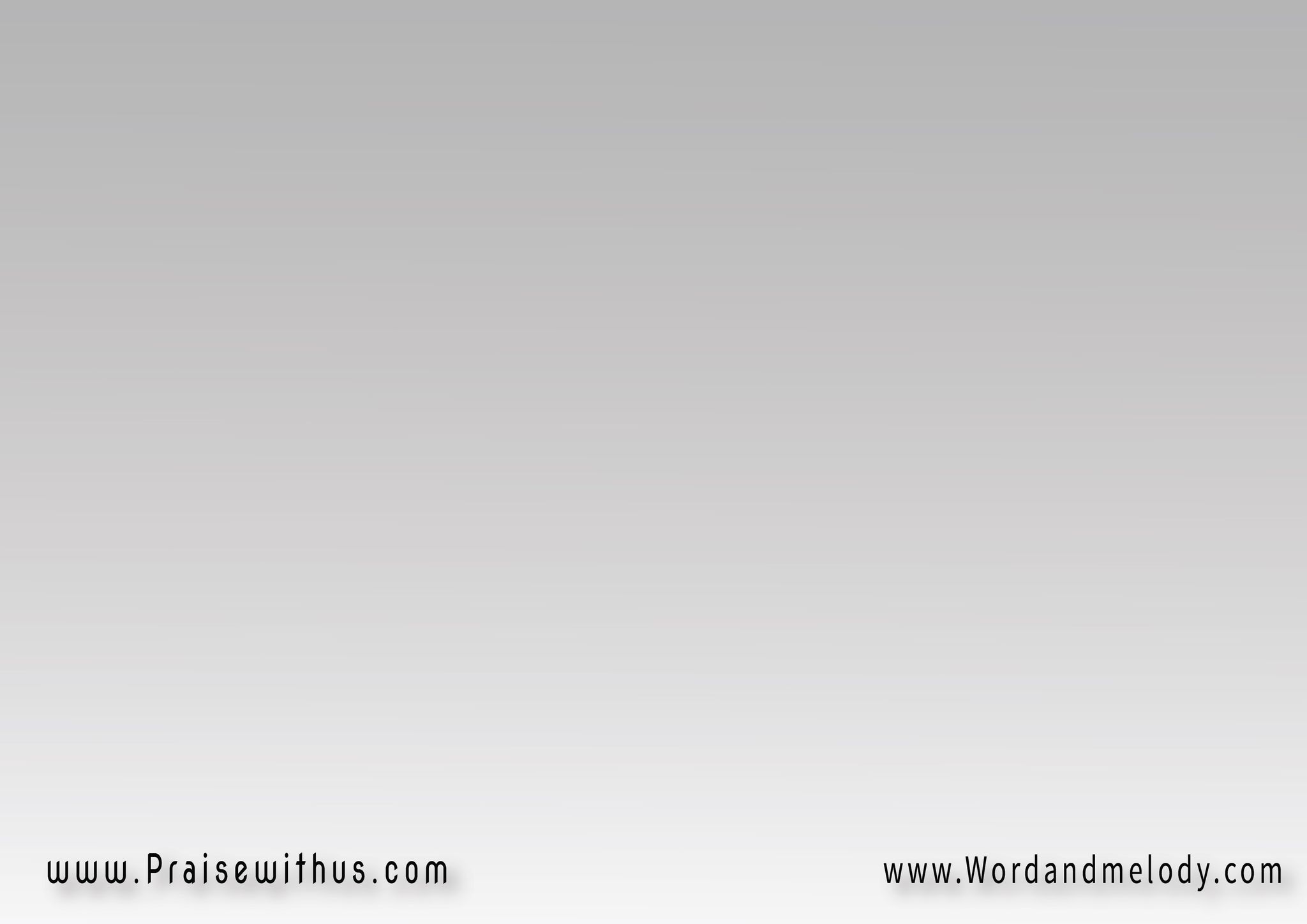 (الضعيف إمتلا كاسه
 الكسير بيه رافع راسه)2( مافي شئ معاه محال)2
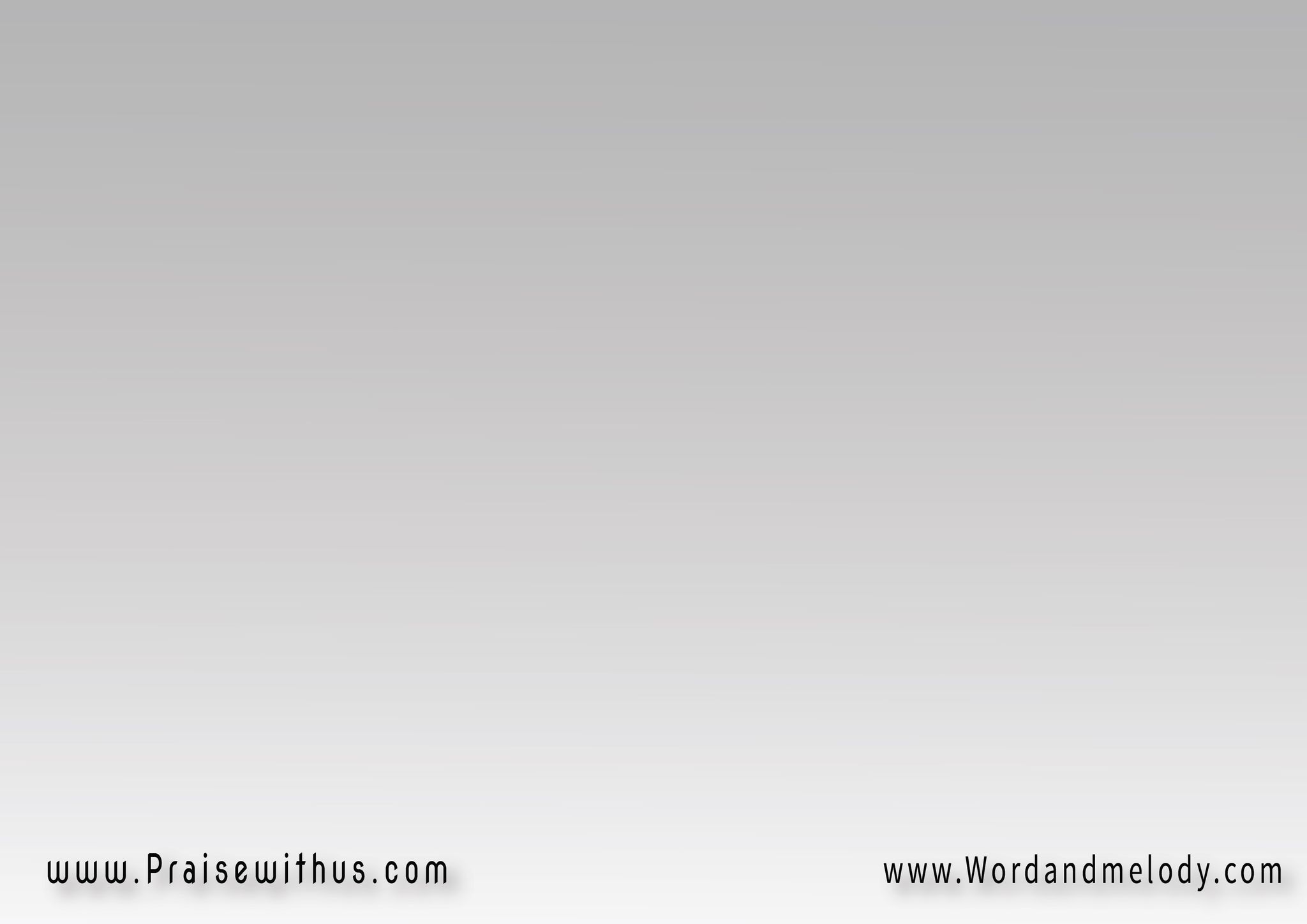 2- 
 للدم غلبة وسلطان 
نسحق بيها كل قيودأي خطية مهما كان 
ابدًا بالدم ماتسود
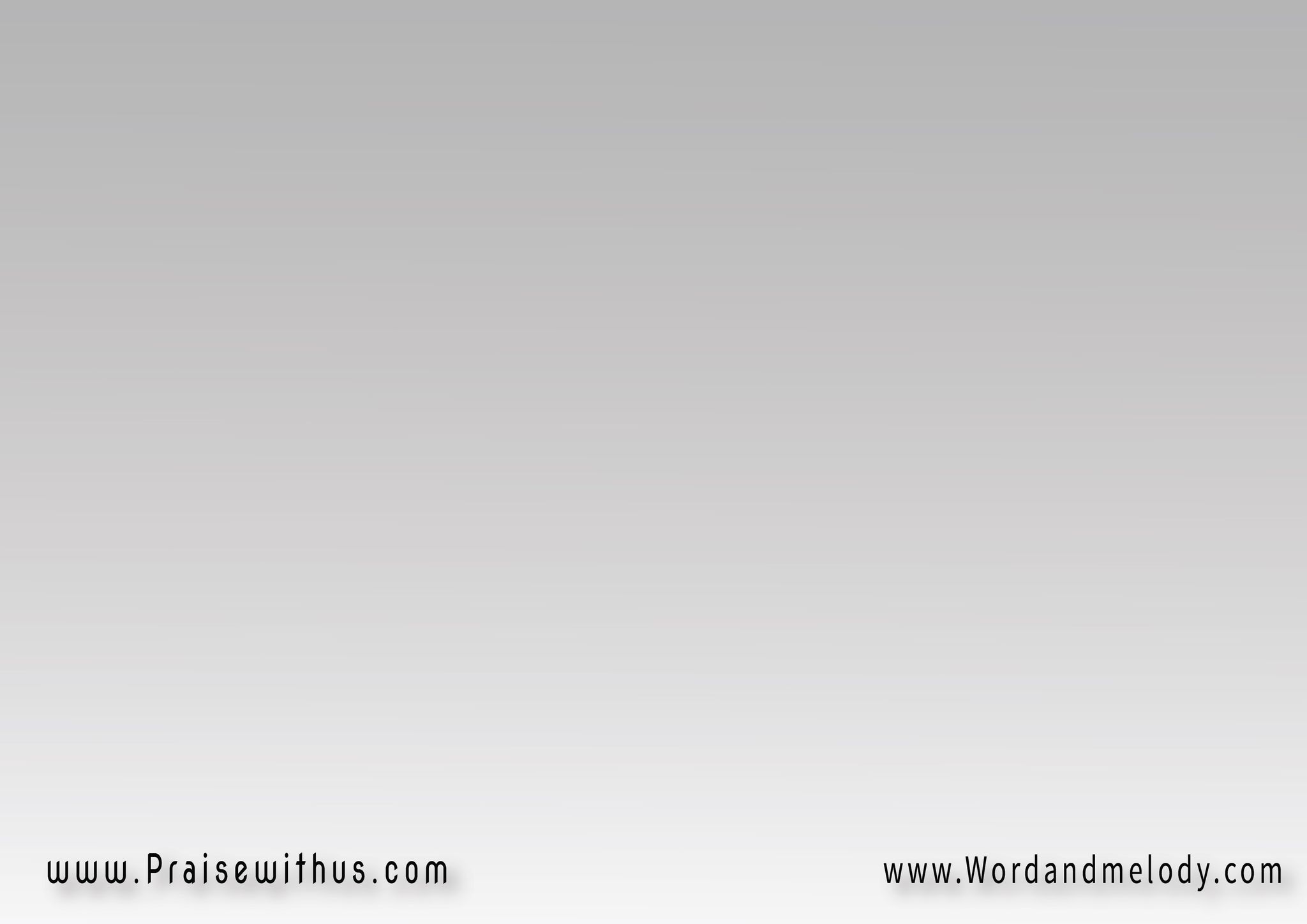 ليه بنرفع اغنيات 
ونعلي ليه الهتافاتونعري الكذب الموجود
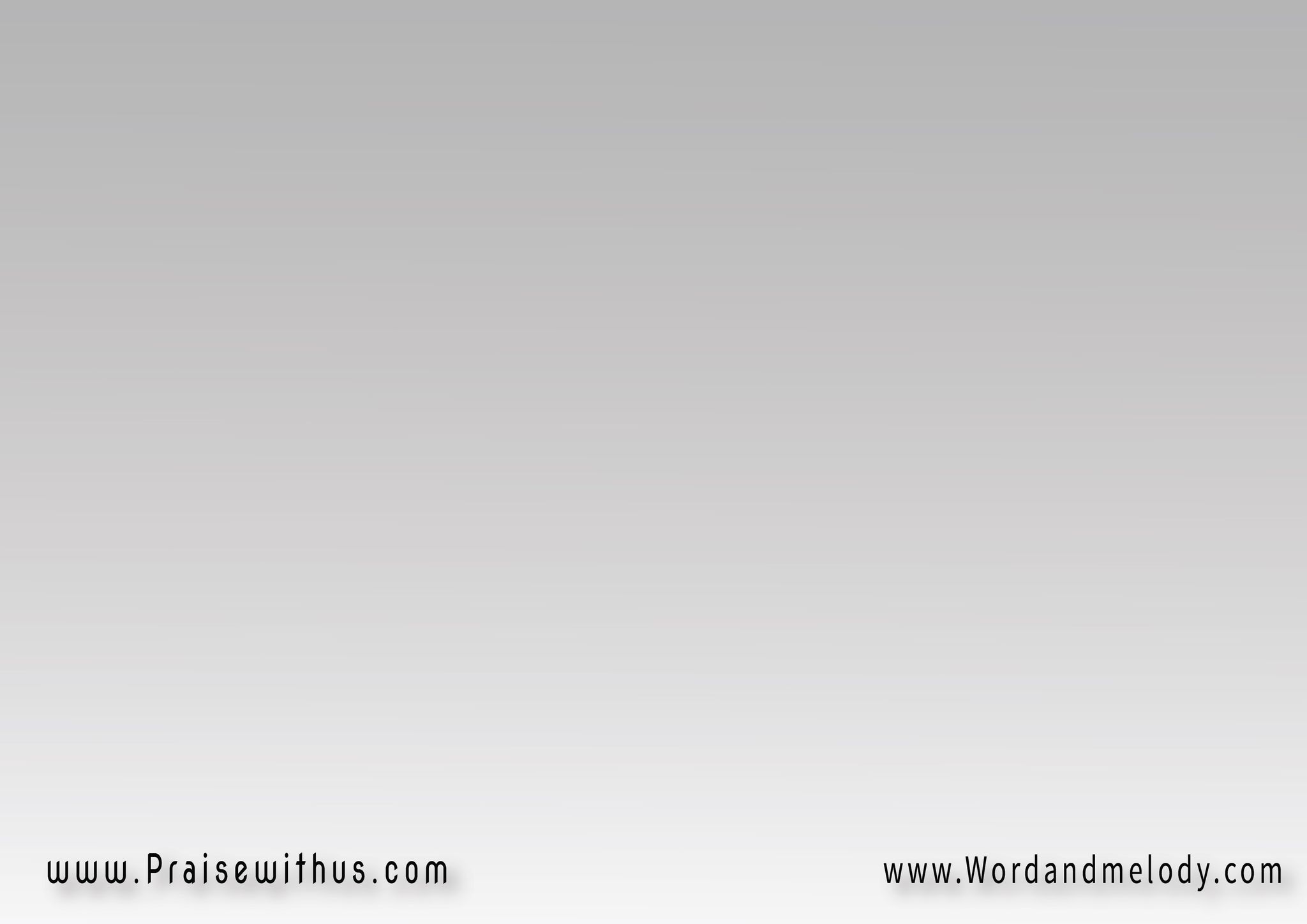 القرار :
 غنوا لدم يسوع الغالي 
اللي صنع منا أبطالاللي فدانا بسلطان عالي بالنعمة لا بالأعمال
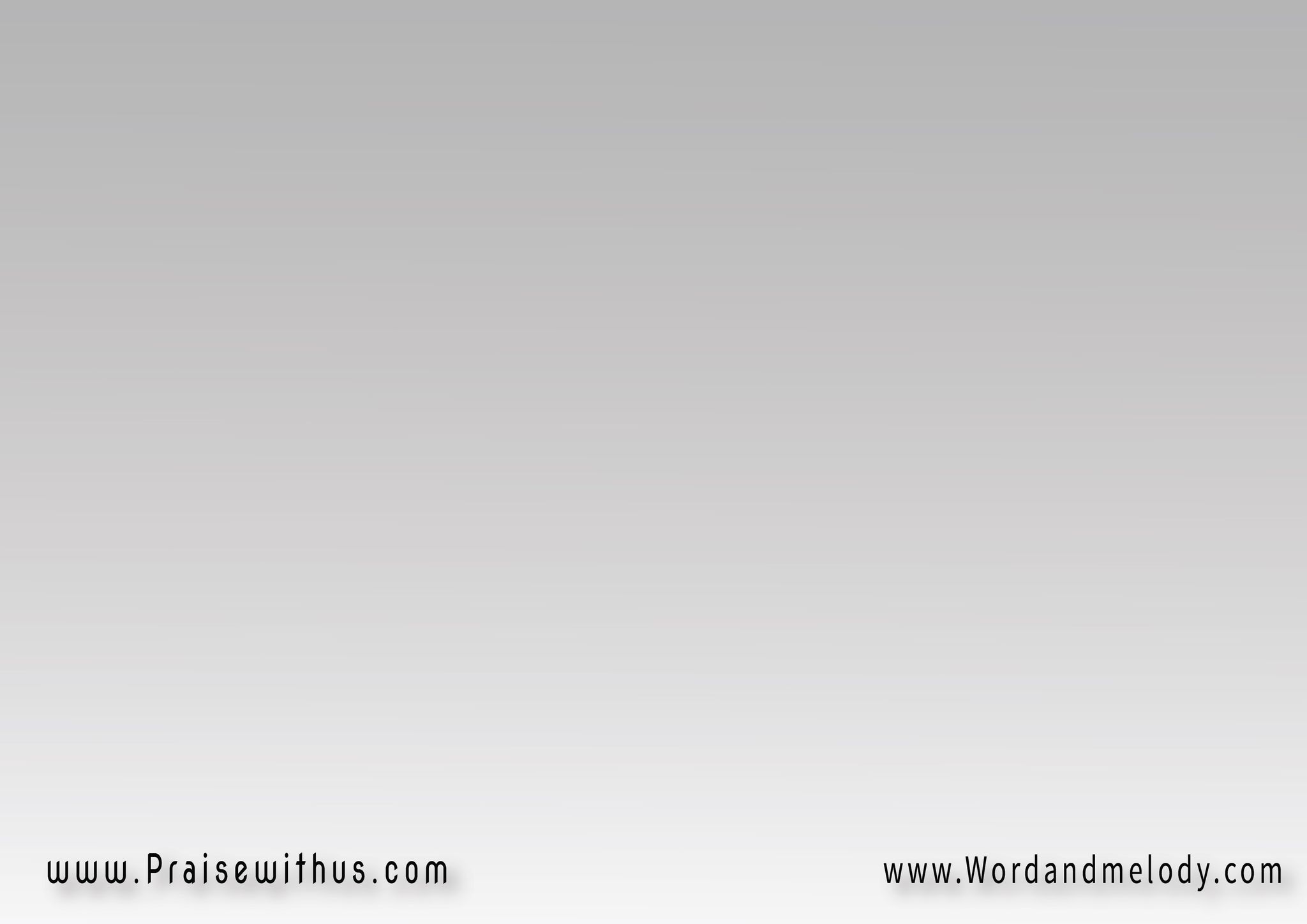 (الضعيف إمتلا كاسه
 الكسير بيه رافع راسه)2( مافي شئ معاه محال)2
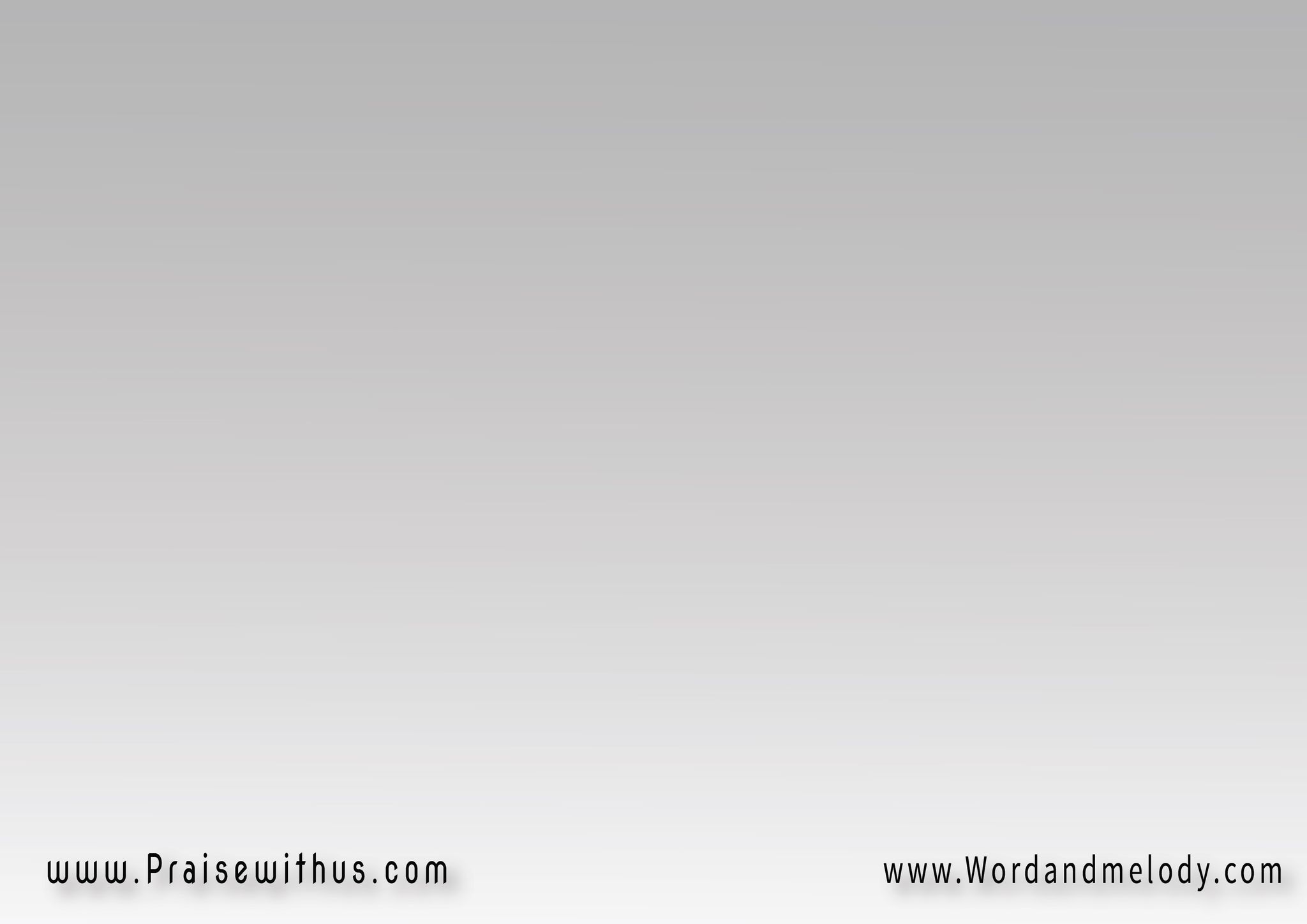 3- 
نعلن دمك علي أعتاب 
كل بيوتنا وما ليناعلي ضمايرنا وكل صعاب نصبها العدو لينا
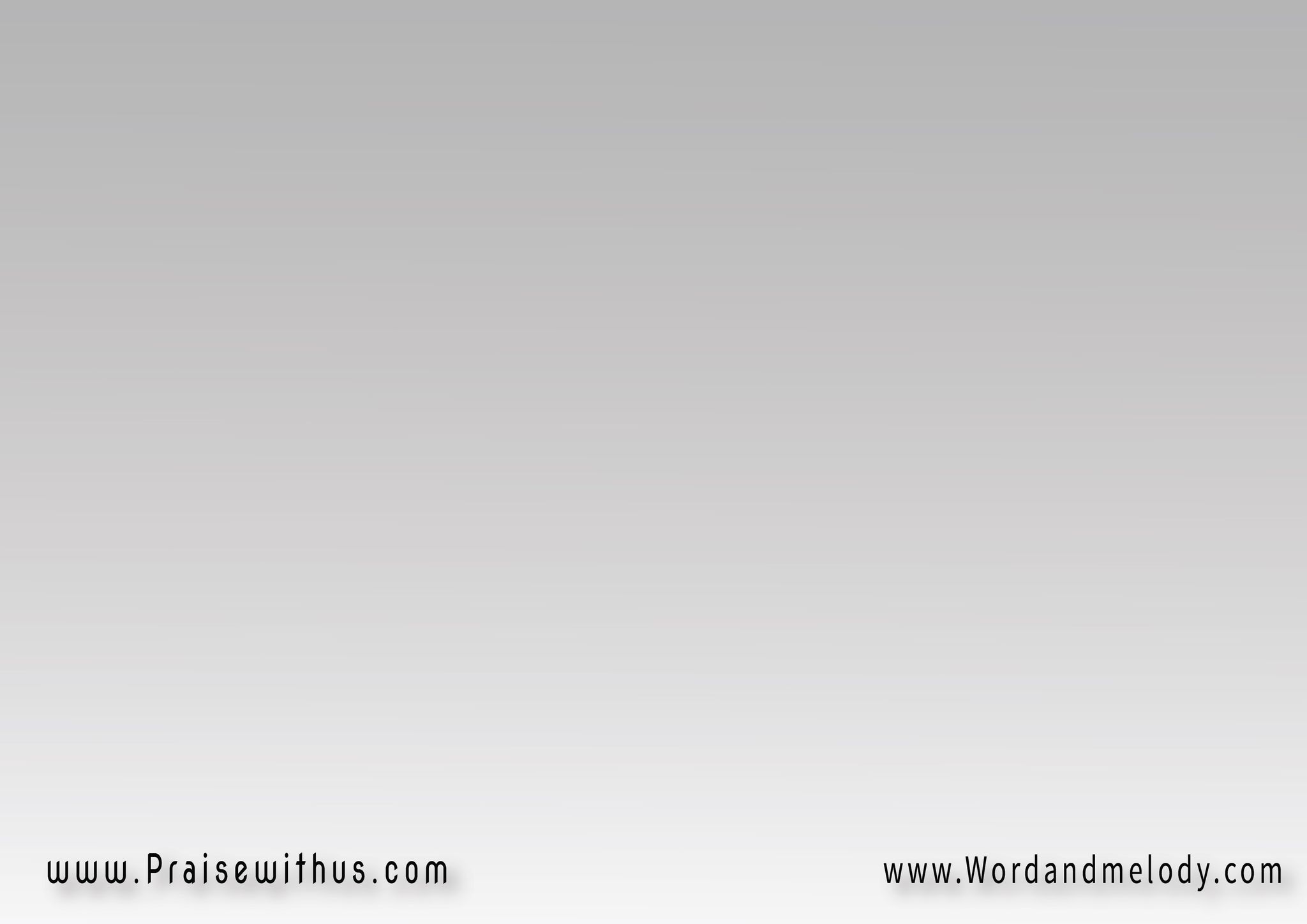 واثقين في دمك وفيك 
وفي سلطان اسمكوليك بنغنيلك أغانينا
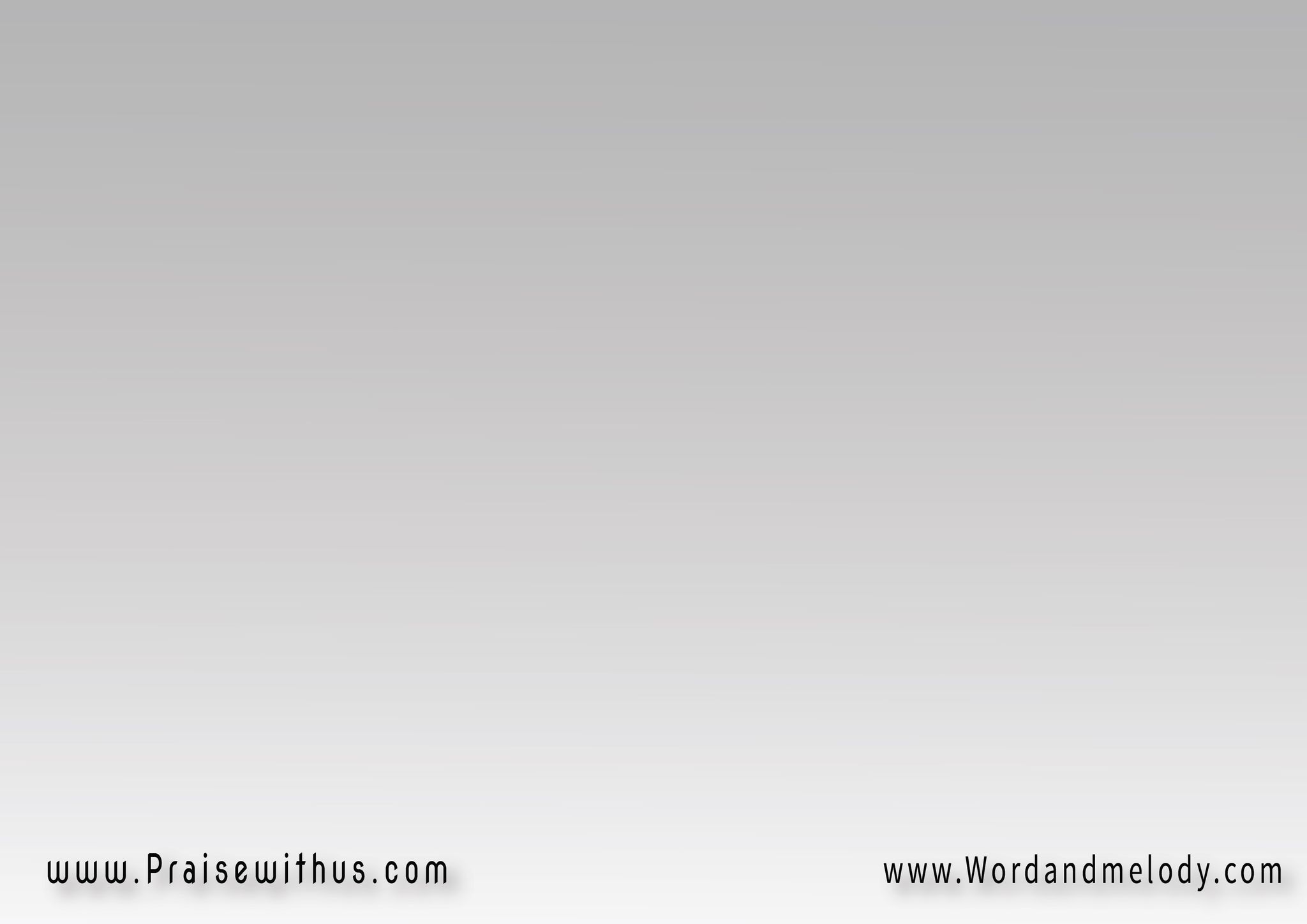 القرار :
 غنوا لدم يسوع الغالي 
اللي صنع منا أبطالاللي فدانا بسلطان عالي بالنعمة لا بالأعمال
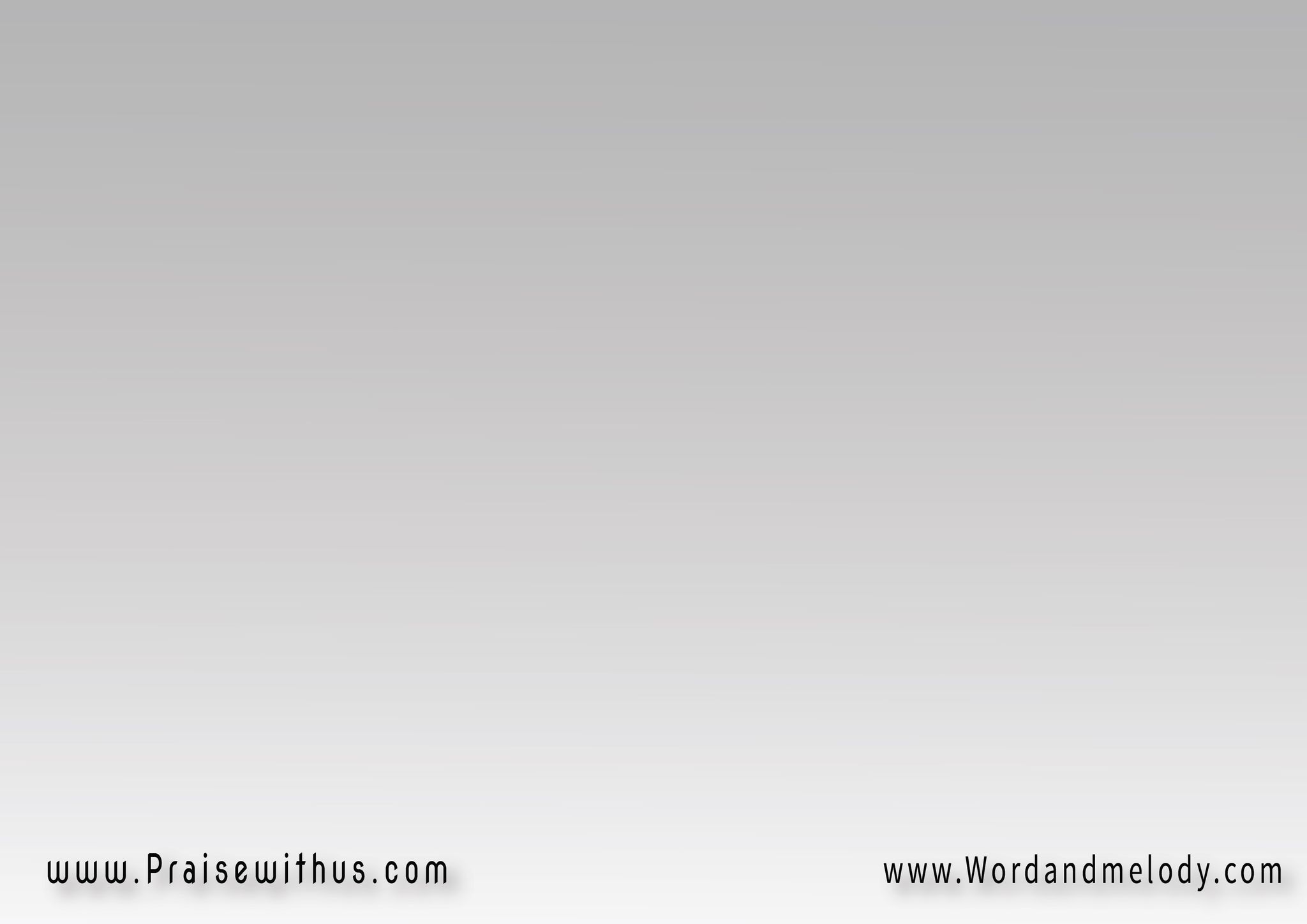 (الضعيف إمتلا كاسه
 الكسير بيه رافع راسه)2( مافي شئ معاه محال)2
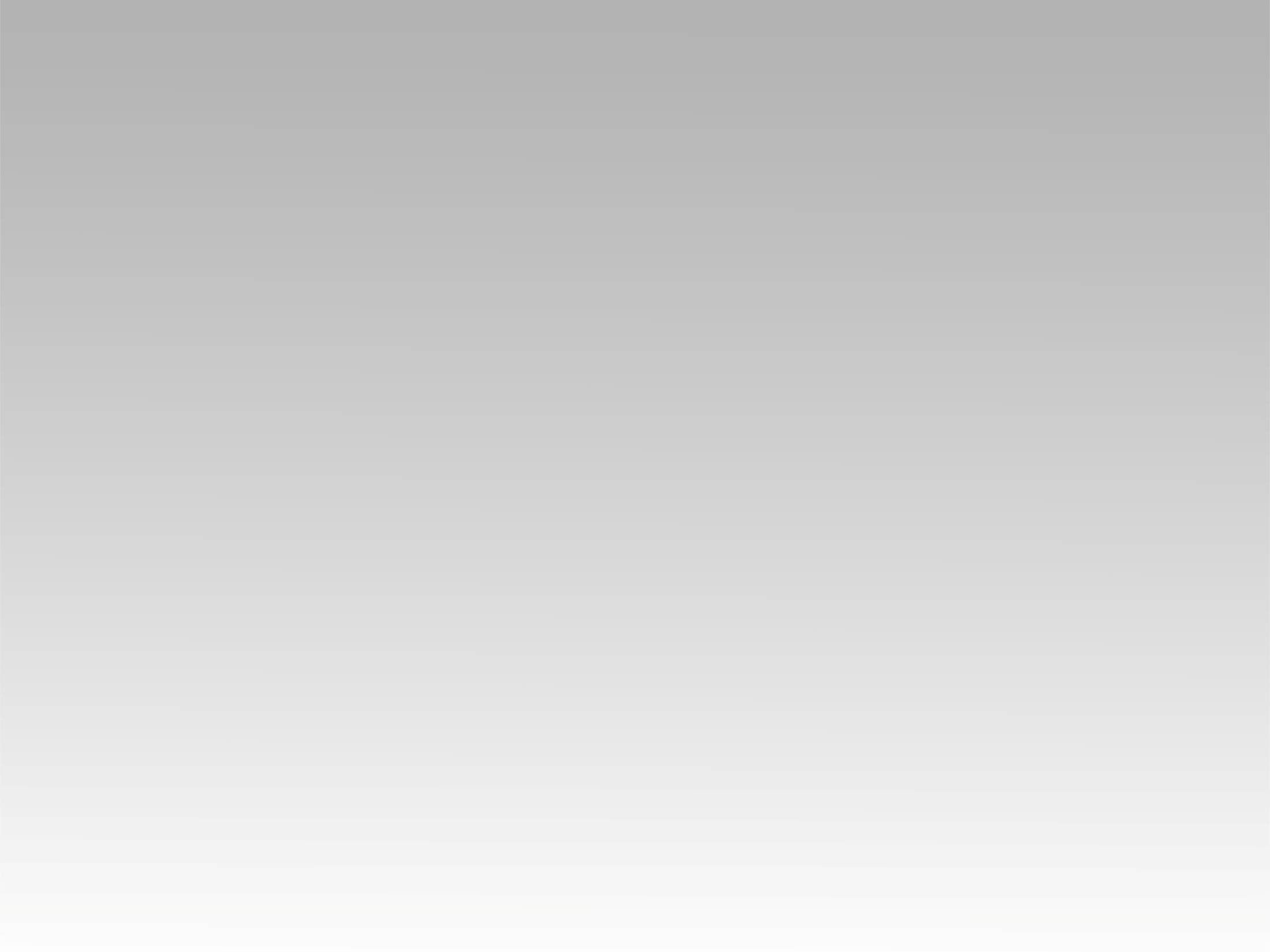 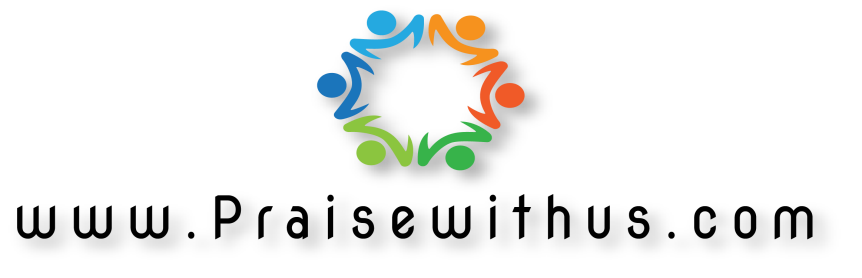